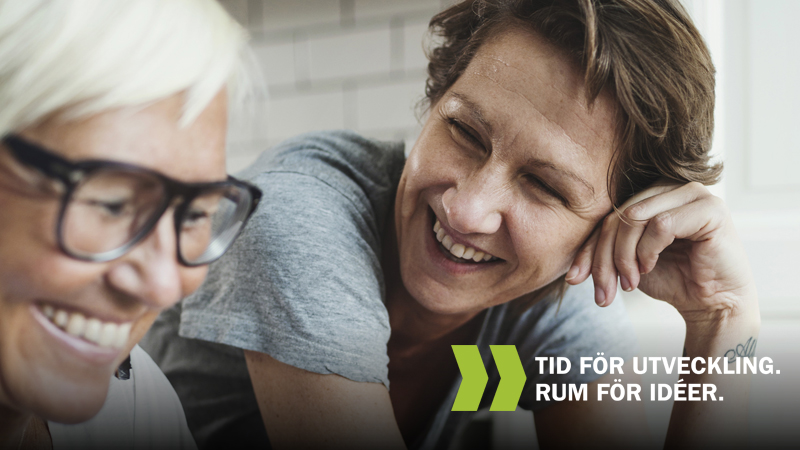 Arbetsplatsundersökning 2020
[Speaker Notes: Det här diskussionsunderlaget fungerar som stöd för dig som chef när du inför APU informerar dina medarbetare om:

- Varför APU genomförs
- Att medarbetaren genom sitt eget agerande och inställning själv är en viktig del av arbetsmiljön
- Tidplan för APU 2020
- Reflekterar över arbetsmiljön tillsammans och sin egen del i den

Kommundirektörens ledningsgrupp (KDLG) har fattat beslut om att rekommendera alla chefer att lägga in APU som en punkt på APT innan undersökningen genomförs. Du väljer givetvis om du vill använda hela eller delar av detta material eller om du hanterar det på ett sätt som passar dig och dina medarbetare. Varje arbetsgrupp är unik och du är den som känner dina medarbetare bäst.

Bild 4 är dold, du kan ta fram den om du får specifika frågor om det systematiska arbetsmiljöarbetet.]
Varför arbetsplatsundersökning?
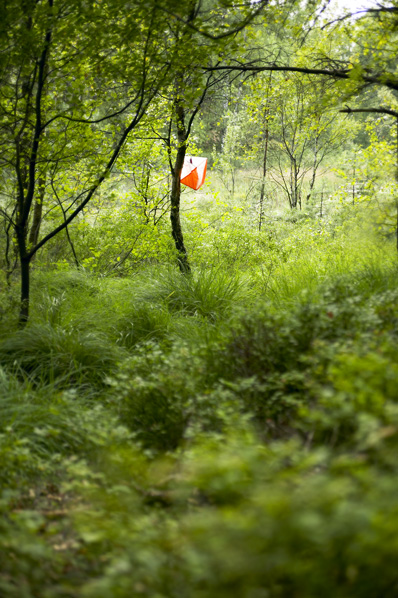 En möjlighet för dig som medarbetare att påverka och bli lyssnad till 
För att uppfylla lagkraven
För att vara en attraktiv arbetsgivare
En uppföljning av våra styrdokument
Ingår i det systematiska arbetsmiljöarbetet
[Speaker Notes: Varför genomför Kommunen en arbetsplatsundersökning?
En möjlighet för dig som medarbetare att bli lyssnad till och vara med och påverka!
Vill man vara en attraktiv arbetsgivare så är det viktigt att bry sig om medarbetarnas åsikter. Att bara genomföra en undersökning är dock inte nog, vi kommer sedan tillsammans att arbeta vidare med resultatet. I det arbetet kommer var och en av er att vara viktiga och för att åstadkomma de eventuella förbättringsmöjligheter som vi tillsammans identifierar. Även om jag som chef har det yttersta ansvaret för arbetsmiljön så har även du som medarbetare ett ansvar. Arbetsmiljölagen säger att arbetstagaren skall medverka i arbetsmiljöarbetet och att det ska finnas samverkan mellan arbetsgivare och arbetstagare för att uppnå en god arbetsmiljö. Kommer tillbaka till det lite senare.  
Här vill jag också vara tydlig med att APU ska ses som en temperaturmätare (inte som ett statiskt facit). Vi kommer att använda resultatet som ett diskussionsunderlag och en utgångspunkt för vårt fortsatta arbete framåt. 
För att uppfylla lagkraven!För att hålla oss inom lagens råmärken har vi ett krav på oss att systematiskt arbeta med arbetsmiljön. Att arbeta med arbetsmiljön är en ständig pågående process. APU är en viktig pusselbit i detta eftersom att det hjälper oss att mäta viktiga faktorer i arbetsmiljön samt att i dialog med arbetsgruppen åtgärda det som eventuellt inte fungerar som det ska.
För att vara en attraktiv arbetsgivare!
För att kunna attrahera, rekrytera och behålla duktiga medarbetare så behöver vi vara en attraktiv arbetsgivare. En god arbetsmiljö där medarbetare mår bra, trivs, utvecklas och känner engagemang är en viktig del i att upplevas som en attraktiv arbetsgivare. I dag är det svårt att rekrytera flera av våra nyckelkompetenser, det gör arbetsmiljön än viktigare.
En uppföljning av våra styrdokument!
Genom APU får vi en möjlighet att följa upp våra viktiga styrdokument. Lever vi som vi lär. Lever vi enligt riktlinjerna i det personalpolitiska programmet och i enlighet med devisen ”tid för utveckling, rum för idéer” som är vårt löfte till nuvarande och kommande medarbetare.
Som chef har du en särskilt viktig roll i att vara en bärare av våra styrdokument, exempelvis vårt arbetsgivarvarumärke. Här läser du mer om vårt arbetsgivarvarumärke: https://intranet.haninge.se/min-anstallning/kompetensforsorjning/arbetsgivarvarumarke/]
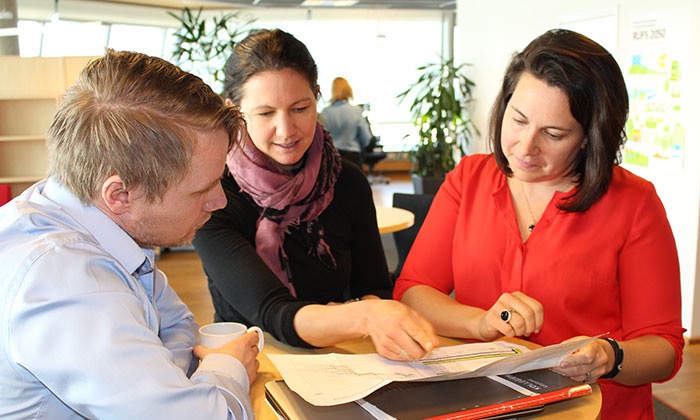 Varför är arbetsmiljö viktigt?
Arbetsmiljön påverkar både hur vi mår och presterar på arbetsplatsen
Både som är chef och medarbetare har vi ett ansvar att agera för att skapa en god arbetsmiljö och att förebygga arbetsrelaterad ohälsa.
Vi är varandras arbetsmiljö. DU är någon annans arbetsmiljö!
[Speaker Notes: Arbetsmiljöarbete en ständigt pågående utvecklingsprocess som kombinerar många olika av aspekter på arbetsplatsen –fysiska, psykiska och sociala. 
En god arbetsplats där vi medarbetare kan trivas och må bra samtidigt som verksamheten utvecklas är målet för arbetsmiljöarbetet.
Både som är chef och medarbetare har vi ett ansvar att agera för att skapa en god arbetsmiljö och att förebygga arbetsrelaterad ohälsa.
All forskning visar att när vi är motiverade, känner att det finns möjlighet att påverka, känner trygghet och förstår våra mål så bidrar vi i högre utsträckning inte bara till att kvaliteten höjs utan också tycker att det är roligare att gå till jobbet. 
Här skulle jag vilja peppa er att känna att det finns en möjlighet att vara med och påverka hur vi har det på vår arbetsplats. 
Du kommer att tillbringa 80.000 timmar på arbetet under din livstid (om du jobbar heltid i 40 år. Källa Ami Hemviken ”Le det är inte tanken som räknas”). Så frågan är hur du själv vill ha det. Vill du ha det lite allmänt småtrist eller vill du känna den där delaktigheten och det där engagemanget som får dig att bli glad?.  Det gör ju en väldig skillnad i hur man förhåller sig till saker: 
-jag ser att det här inte funkar, men jag trivs och tänker fortsätta jobba här så jag tänker vara med och se till att se till att det funkar
-ta på sig offerkoftan och konstatera att ”nej, det här funkade inte i dag heller, det hade man ju i och för sig inte kunnat vänta sig” ”när ska de fixa det utan att vara beredd att göra en insats för att vara en del av lösningen.
Vilken av de här kollegorna tror ni har roligast och känner sig mest engagerad på jobbet?
Vi är varandras arbetsmiljö. Viktigt att tänka på att Du själv är någon annans arbetsmiljö. Jag brukar tänka att jag är den gemensamma nämnaren i alla mina relationer. Funkar inte mina relationer kan det ju ha med mig att göra. 
Hur tar jag ansvar för att jag är någon annans arbetsmiljö? Börja med att fundera på vad vill jag själv ha för arbetsmiljö på jobbet. Vill du vara del av en småtrist arbetsgrupp eller vill du vara en del av en miljö där ni peppar fram varandra till stordåd varje dag? Forskning visar att förutom sömn är glädje den största källan till återhämtning. Se till att ge varandra energi. Hjälp varandra att lyckas. Glädje har en läkande effekt. 
Att ha bra relationer på jobbet får oss att må bra men det är inte den enda positiva effekten. Forskning visar att grupper som har en hög tillit och öppenhet har mycket lättare att lösa komplexa arbetsuppgifter.
Bra fråga att ställa sig –vem vill du vara på din arbetsplats. (se övning nästa sida)]
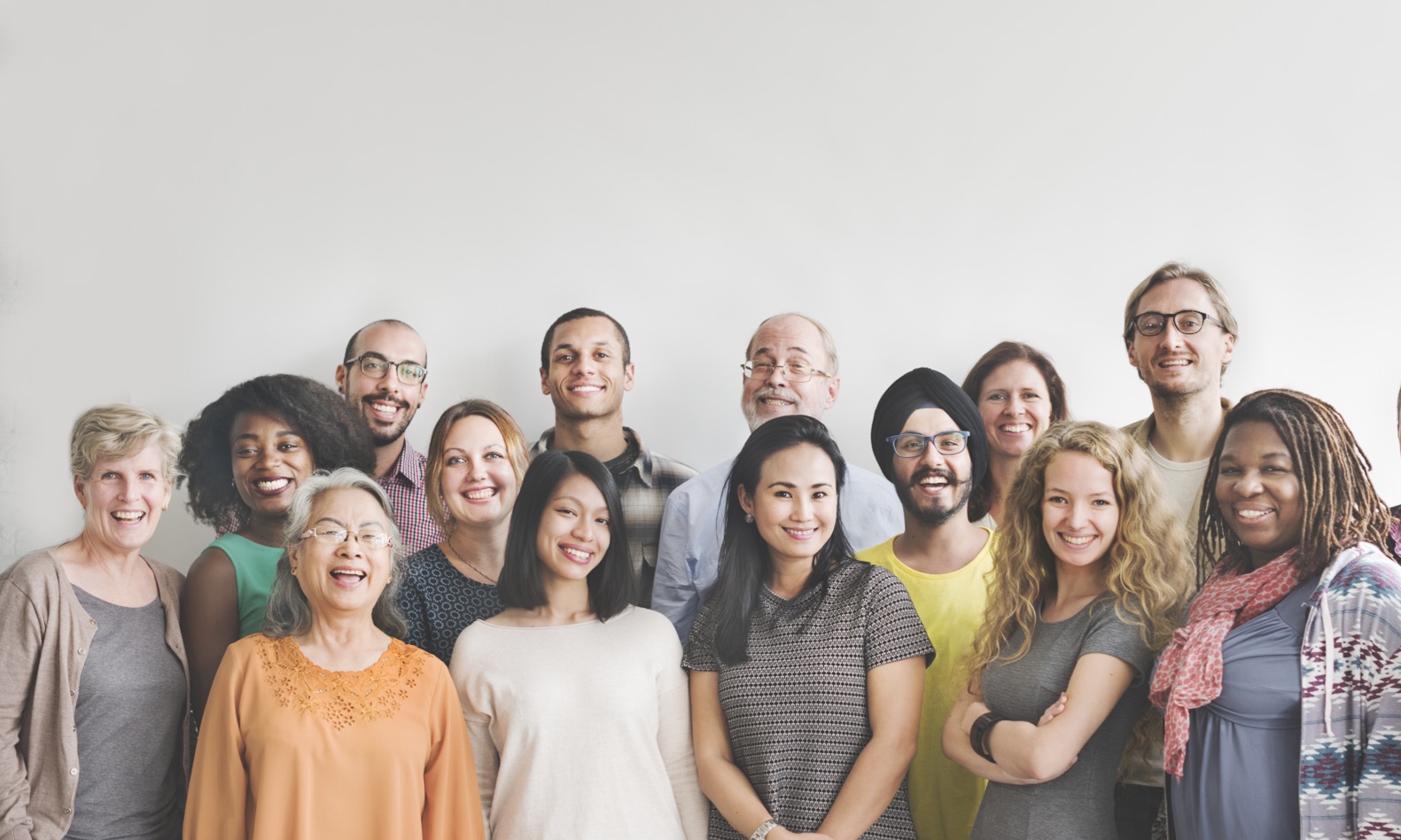 Hur har vi jobbat med APU 2019
Vår handlingsplan 
Åtgärd 1
Åtgärd 2
Åtgärd 3
[Speaker Notes: Här skriver du in de åtgärder ni tog fram från förra årets APU. Gå igenom muntligt vad ni gjort med respektive punkt

Om det är en lång lista:
Ta de fem viktigaste
Prata om att ni i år ska begränsa antal åtgärder för att verkligen hinna jobba med dem. 

Tips: när ni jobbar med det som kommit överens om från APU, berätta att det är det ni gör. Det gör det lättare för medarbetarna att se att det lönar sig att svara på enkäten.]
Systematiskt arbetsmiljöarbete
Föreskriften om systematiskt arbetsmiljöarbete (SAM) anger att arbetsgivaren ska undersöka, genomföra och följa upp verksamheten så att ohälsa och olycksfall förebyggs och en i övrigt tillfredsställande arbetsmiljö uppnås. 
Exempel på SAM: Skyddsronder, KIA, dagliga samtal mellan chef och medarbetare, APU.
Genom SAM upptäcks risker och brister i organisationen som kan åtgärdas innan någon blir sjuk eller skadas på grund av sitt arbete, det förebyggande arbetet.
Genom SAM skapas en trivsam och utvecklande arbetsmiljö. En sådan arbetsmiljö bidrar också till bättre ekonomi och lönsamhet, ett gott anseende för organisationen och att det blir lättare att behålla och rekrytera personal.
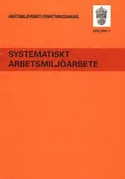 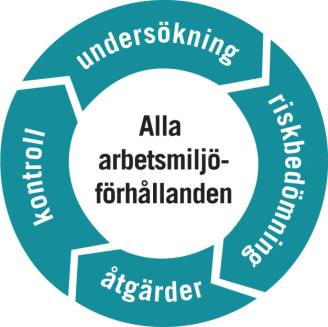 [Speaker Notes: Föreskrifterna i systematiskt arbetsmiljöarbete (SAM) anger att arbetsgivaren måste undersöka, genomföra och följa upp verksamheten så att ohälsa och olycksfall förebyggs och en i övrigt tillfredsställande arbetsmiljö uppnås. 
Exempel på SAM: Skyddsronder, KIA, dagliga samtal mellan chef och medarbetare, APU osv.  
Det finns två huvudsakliga anledningar till att bedriva systematiskt arbetsmiljöarbete:
Dels handlar det om att genom systematiken upptäcka risker och brister i hela organisationen och kunna åtgärda dessa innan någon blir sjuk eller skadas på grund av sitt arbete, d.v.s. det förebyggande arbetet. 
SAM syftar också till att skapa en trivsam och utvecklande arbetsmiljö som bidrar till kreativitet och produktivitet, och personlig utveckling, d.v.s. en arbetstillfredsställelse hos personalen. En sådan arbetsmiljö bidrar också till bättre ekonomi och lönsamhet, ett gott anseende för organisationen och att det blir lättare att behålla och rekrytera personal. 
På bilden visas de så kallade sam-hjulet och dess ingående delar:
Undersökning av arbetsmiljön 
Enligt rådande lagkrav ska alla arbetsgivare regelbundet undersöka arbetsmiljön utifrån de riskkällor som redan är kända och för att uppmärksamma ”nya” risker. Vid större förändringar i verksamheten ska riskerna undersökas redan på planeringsstadiet. Det finns många olika sätt att undersöka riskerna i arbetsmiljön, till exempel skyddsronder, mätningar, intervjuer och medarbetarenkäter. Det gäller att hitta de metoder som passar den egna verksamheten och utgår från de riskkällor som finns. Att undersöka arbetsmiljön är också att lyfta arbetsmiljöfrågorna på APU, APT och i ROM- samtal och se till att det finns fungerande system för att rapportera arbetsmiljöproblem. Alla medarbetare ska inkluderas.
Utredning av ohälsa, olycksfall och tillbud 
Att utreda ohälsa, olycksfall och tillbud är en del av att undersöka sin arbetsmiljö. Det är viktigt att dra lärdom av alla händelser. Det finns många olika metoder för att utreda oönskade händelser. Det viktigaste är att arbeta systematiskt och försöka tränga bakom det som hänt för att hitta orsakerna. Låt två frågor utgöra grunden och leda arbetet framåt: Vad hände innan? och Varför hände detta? För att få reda på vilka oönskade händelser som inträffar i verksamheten behövs någon form av rapporteringssystem som tydligt anger vad som ska rapporteras. Likaså hur och till vem rapporteringen ska göras. När rapporteringen sammanställs, synliggör då om det finns skillnader eller likheter för gruppen kvinnor jämfört med gruppen män. 
Riskbedömning 
Med undersökningar och utredningar som underlag ska riskerna bedömas och allvarlighetsgraden bestämmas. För att göra en sådan bedömning kan det vara ett stöd att svara på två frågor kopplade till risken: 
1) Hur sannolikt är det att ohälsa eller olycksfall i arbetet uppstår? 
2) Hur svåra blir konsekvenserna om det inträffar? 
De risker som både har hög sannolikhet för att inträffa och kan leda till svåra konsekvenser bör såklart prioriteras när det gäller åtgärder. Vid förändringar som inte är en del av den dagliga verksamheten ska riskbedömning alltid genomföras, till exempel inför omorganisationer, ombyggnationer, användning av ny teknik eller förändrad inriktning av verksamheten. Riskbedömningar ska alltid dokumenteras skriftligt. 
Åtgärder 
Det är naturligt att man redan vid undersökningar och utredningar börjar fundera vilka åtgärder som kan behöva vidtas. Riskbedömningen är sedan till hjälp för att prioritera åtgärderna. Utgångspunkten är alltid att åtgärder ska ta bort risken helt och hållet men ibland går inte det. Då får man istället minska eller kontrollera riskerna så mycket det går och skydda arbetstagarna på annat sätt, exempelvis genom instruktioner, stöd och handledning eller personlig skyddsutrustning. Ibland krävs flera olika åtgärder för att komma tillrätta med en specifik risk. 

Handlingsplan 
När man kommit fram till nödvändiga och lämpliga åtgärder är utgångspunkten att de ska vidtas direkt. Ibland är det inte praktiskt möjligt och en del åtgärder tar också tid att genomföra. Åtgärder som inte sker direkt ska dokumenteras i en skriftlig handlingsplan. Den ska innehålla en beskrivning av vad som ska göras, vem som är ansvarig för att det görs och när det ska vara klart. Det är också bra att beskriva själva risken i anslutning till beskrivning av åtgärderna. 

Kontroll av åtgärder 
Alla åtgärder som genomförs ska efter en tid följas upp för att kontrollera om de har fått avsedd effekt, eller om det behövs ytterligare åtgärder. Man behöver också kontrollera att åtgärderna inte skapat nya risker. Kvinnor och män kan utsättas för olika risker även om de har samma yrke. Vi uppföljningar av åtgärder kan det därför också vara viktigt att kontrollera om både kvinnor och män får del av de satsningar som görs på att förbättra arbetsmiljön. För att kontrollen inte ska glömmas bort bör man ange datum och ansvarig för uppföljningen i handlingsplanen.]
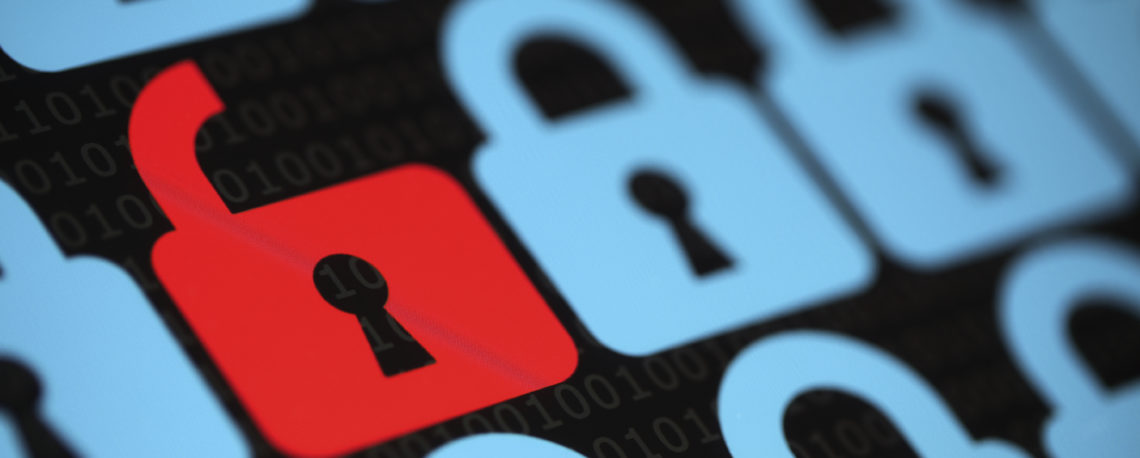 Sekretess
Minst 5 svar/50 % svarande för rapport
Svaren går till extern leverantör, ingen på kommunen kan se enskilda svar
Bakgrundsinformationen används endast på kommunövergripande nivå
Svar rörande kränkande särbehandling redovisas på avdelningsnivå. Måste vara minst 10 svarande på avdelningen för rapport
[Speaker Notes: Enkätsvaren hanteras med full sekretess. Enkäten hanteras av en extern leverantör och tillåter inte identifiering av enskilda medarbetare. Alla chefer får samma standardrapport. Rapporter tas fram om minst 5 personer eller minst 50 % (summan av 50 % får inte vara färre än 5 personer) av gruppen har svarat. Bakgrundsvariablerna används endast i kommun­övergripande analys. 
Kränkande särbehandling:
Redovisas på tre nivåer, givet att det finns minst tio svarande på respektive nivå
Kommunen totalt
Per förvaltning
Per avdelning]
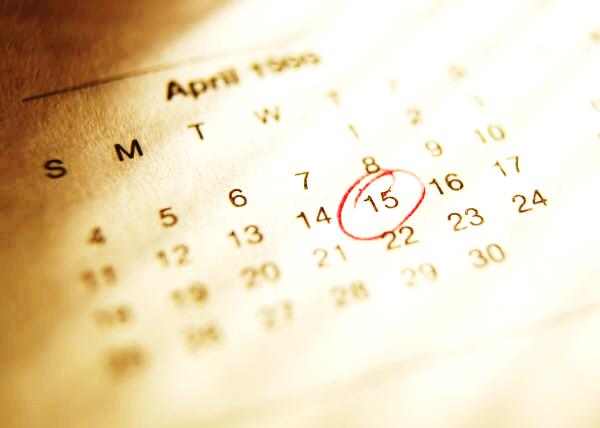 Tidplan
APU öppen att svara på 23/9-7/10
I november kan vi kika på resultatet tillsammans
Det är obligatoriskt att svara på undersökningen. När alla svarar blir resultatet trovärdigt jämfört med om få svarar
[Speaker Notes: Berätta det du anser är relevant rörande tidplanen:

Augusti-September. Information på APT att APU genomförs, att det är en möjlighet att påverka arbetsmiljö samt reflektioner kring föregående års undersökning.
14/9 – 20/9 Cheferna går in och kollar att personalgrupperna är korrekt inmatade i undersökningsverktyget (chefsportalen) samt genererar inlogg till sina medarbetare.
23/9-7/10 APU öppen.
I början av november är rapporterna tillgängliga i chefsportalen.
November. Tillsammans med din arbetsgrupp använder du APU som ett diskussionsunderlag och en utgångspunkt för att jobba vidare med förbättringar framåt.

Informera om hur det går till:
Det är obligatoriskt att svara på undersökningen. När alla svarar blir resultatet trovärdigt jämfört med om få svarar.
Du svarar på arbetstid.
Du kommer att få ett lösenord av mig. Därefter går du in på den länk du får i ett mejl eller söker upp länken på HINT.
En handfull grupper har pappersenkäter på grund av att ni saknar tillgång till dator. Ni vet med er detta och vet hur man hanterar det.]
Tack för er uppmärksamhet!
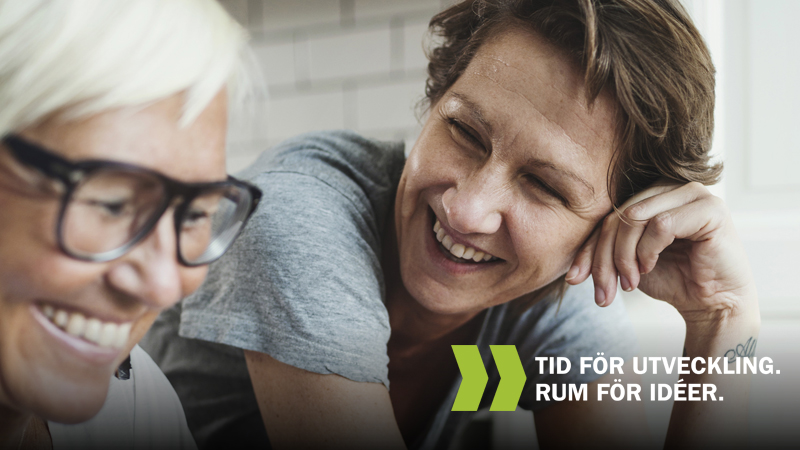